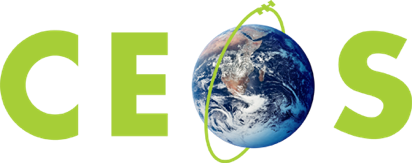 SAR Subgroup Report
Bruce Chapman (NASA-JPL)
Dirk Geudtner,  ESA-ESTEC

CEOS – WGCV Plenary #45
Perth, Australia
July, 2019
2019 Workshop
The 25th SAR subgroup workshop was held at CONAE, Buenos Aires, Argentina December 5-7 2018, hosted by Laura Frulla of CONAE.
~40 attendees
7 sessions
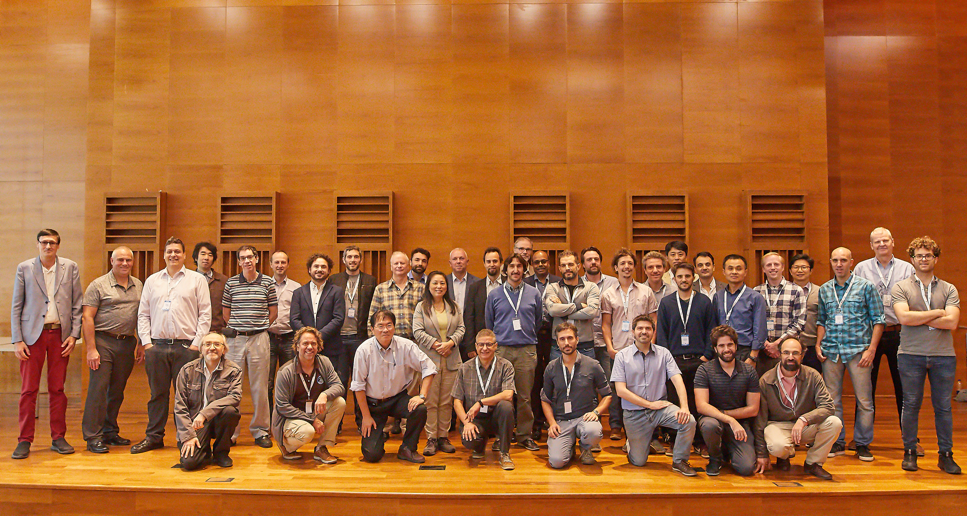 Calibration of future missions
Calibration methodologies and techniques
SAR Cal/Val targets and sites
SAR Cal/Val related topics
Calibration of running SAR missions
SAR data quality analysis
Two Discussion Sessions
CEOS SAR Analysis Ready Data for Land (CARD4L)
Joint Investment in Cal/Val Supersites
SAR ARD Discussion
Continuing discussion from 2017 CEOS SAR Cal/Val workshop
Peer review of ARD products by SAR Cal/Val WG
Approximately monthly telecons are being held for continued discussion and formulation
Discussed at workshop:
Image projections
Fusion of SAR and Optical image products
Recommendations for algorithms for product generation 
Provision of Metadata on data quality (e.g. error bar)
Branding of ARD products 
Data format: no specification yet, but shall be provided
Standardized Metadata format
Joint Investment in SAR Cal/Val supersites
Discussed current corner reflector sites and future plans
Discussed natural, distributed target sites
Discussed sites for geophysical validation, e.g. soil moisture
Discussed geometric calibration and the work by DLR (M. Schwerdt) and U. Zurich (Dave Small) 
Discussed virtual super sites
Discussed adding to sarcv website a section on calibration activities for the different missions
Discussed contributions by commercial companies, e.g. data contribution acquired over calibration sites
Discussed recommending a common standard for calibration targets
Next CEOS SAR Cal/Val Workshop
To be held in Frascati, Italy, and hosted by Nuno Miranda of ESRIN simultaneously with VH-RODA meeting.
Week of November 18th, 2019
Misc
Initial discussions with Paolo Castracane for revamping of CEOS SAR Cal/Val website including meeting proceedings.

Work is slowly ongoing